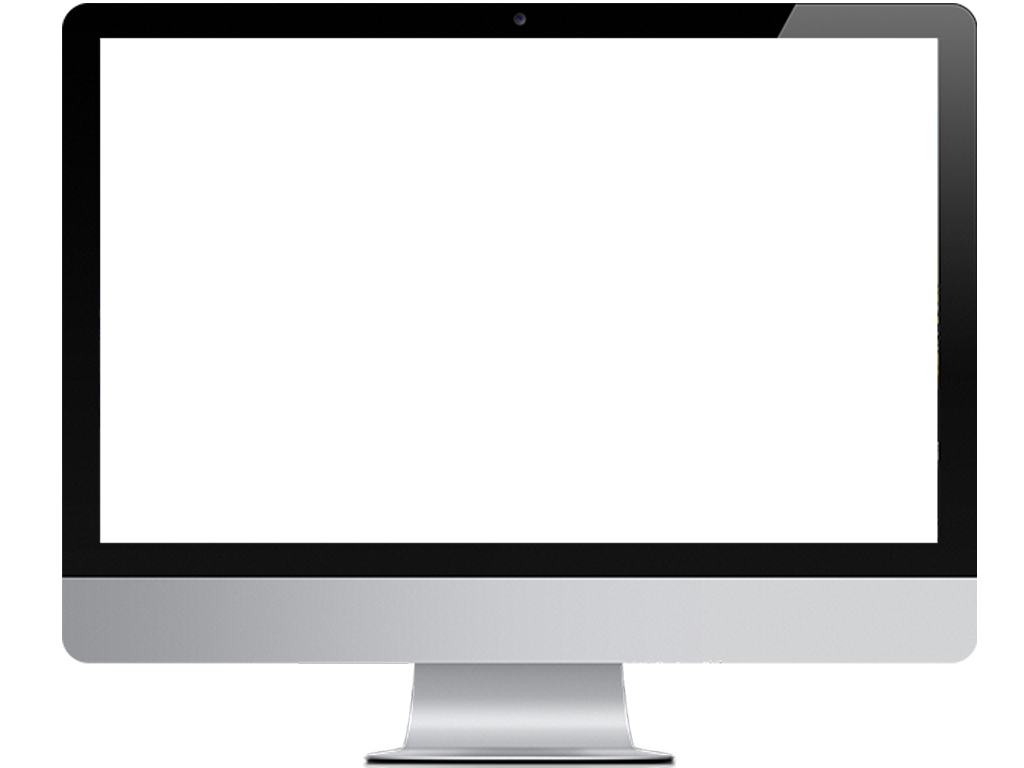 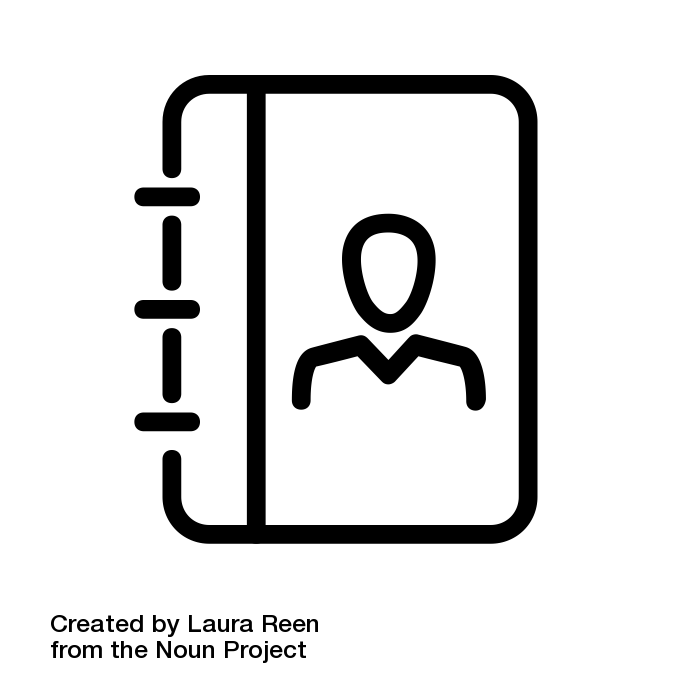 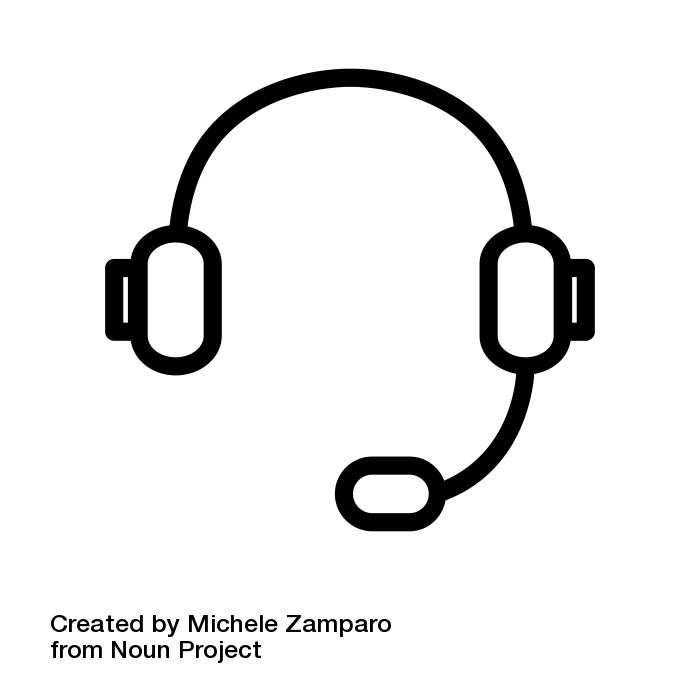 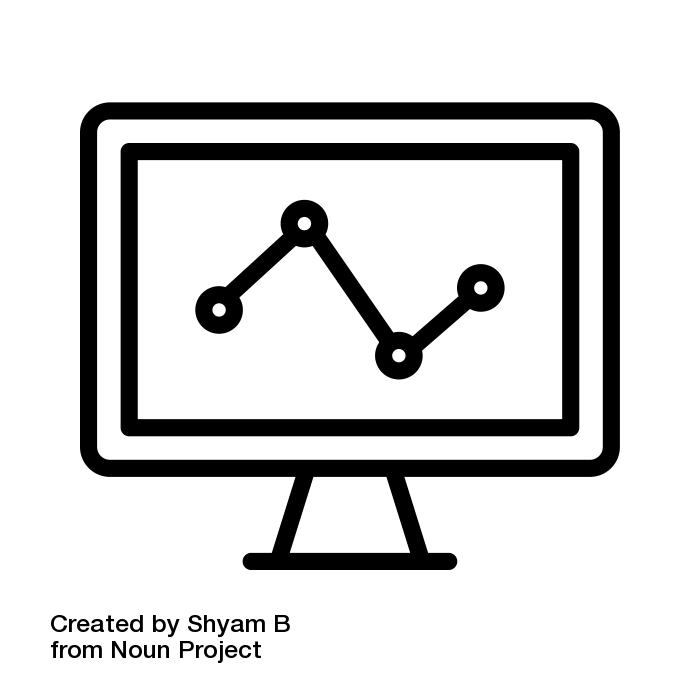 IT management, simplified.
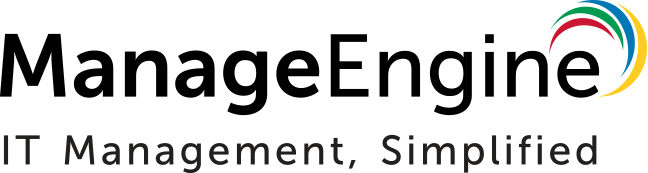 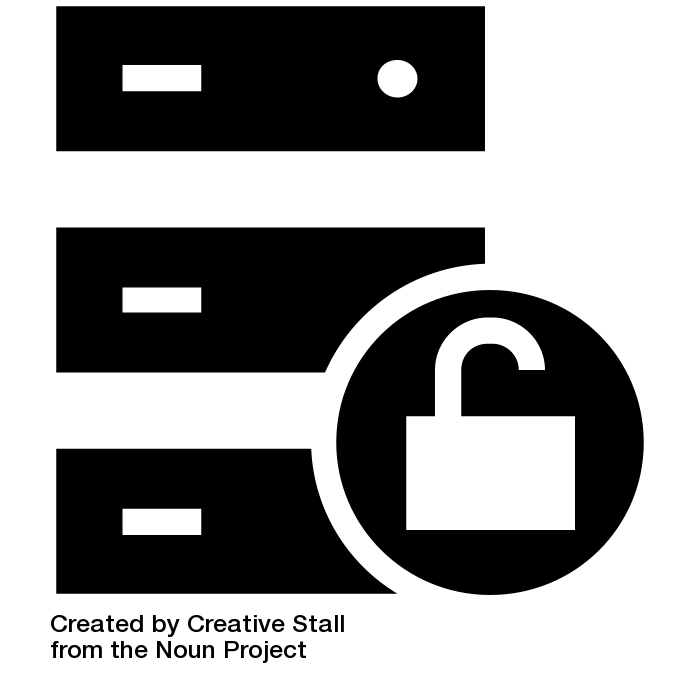 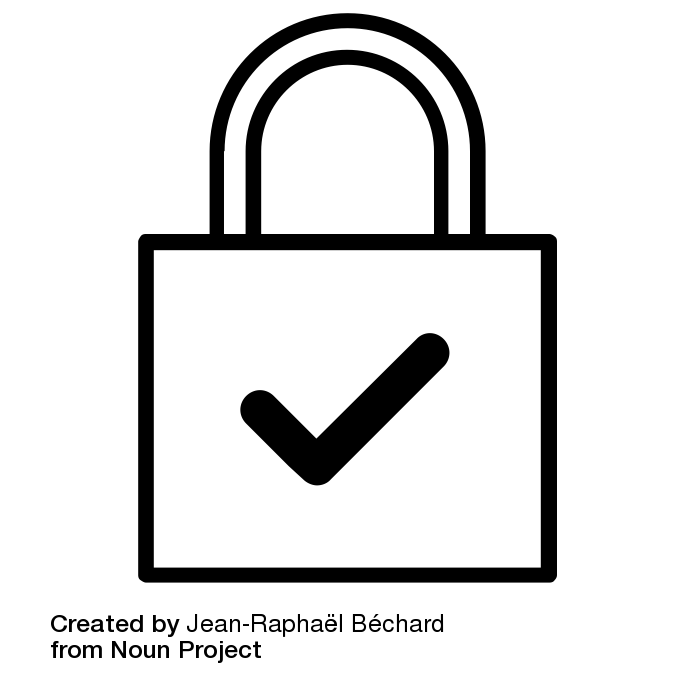 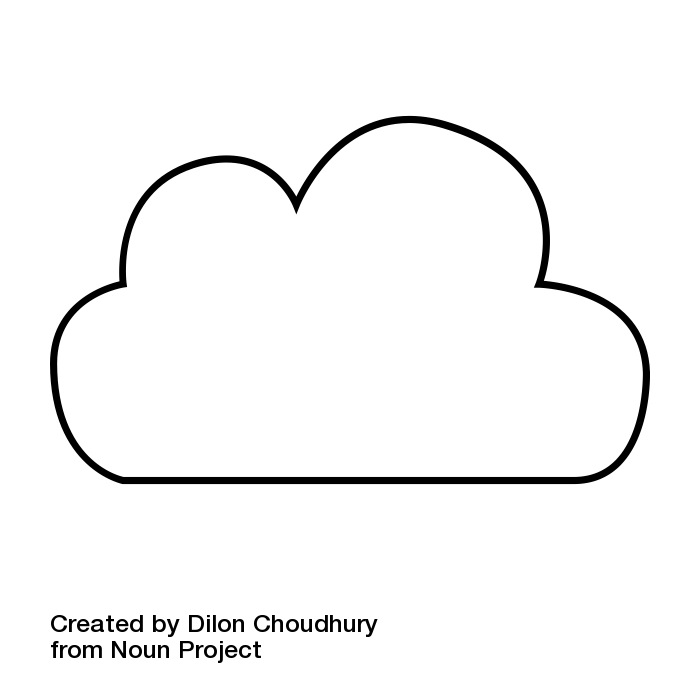 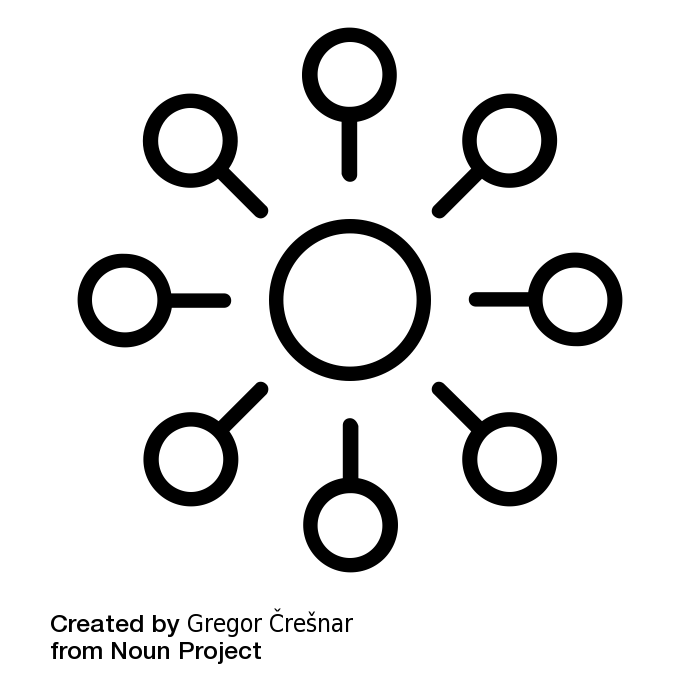 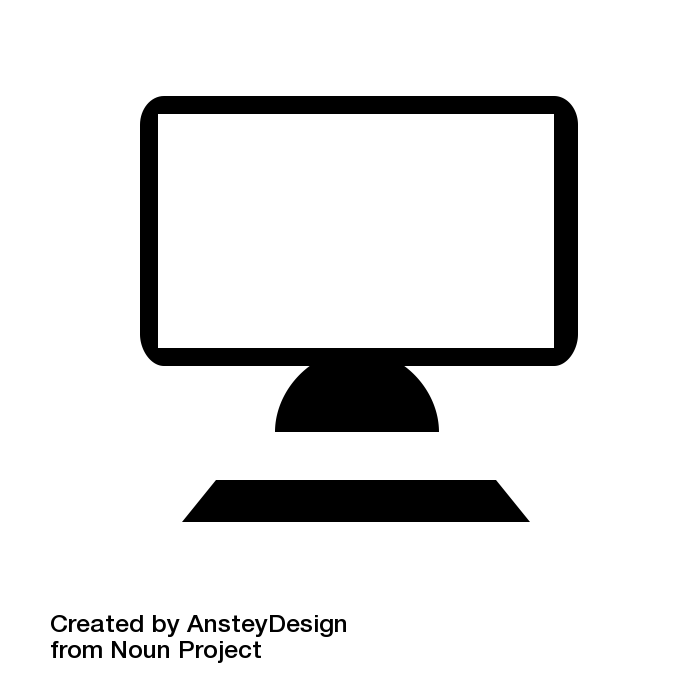 Real-time IT management solutions for the new speed of business
Underpinning of a successful IT help desk
Incident management in
ServiceDesk Plus
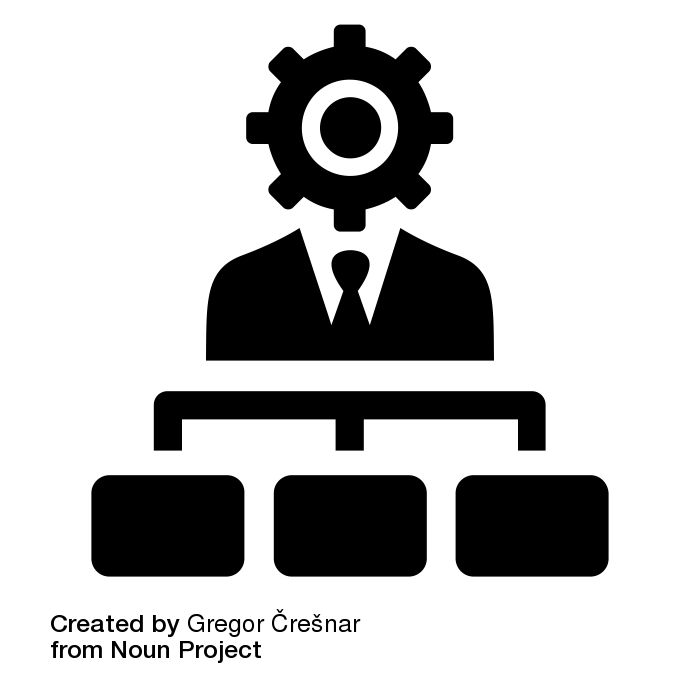 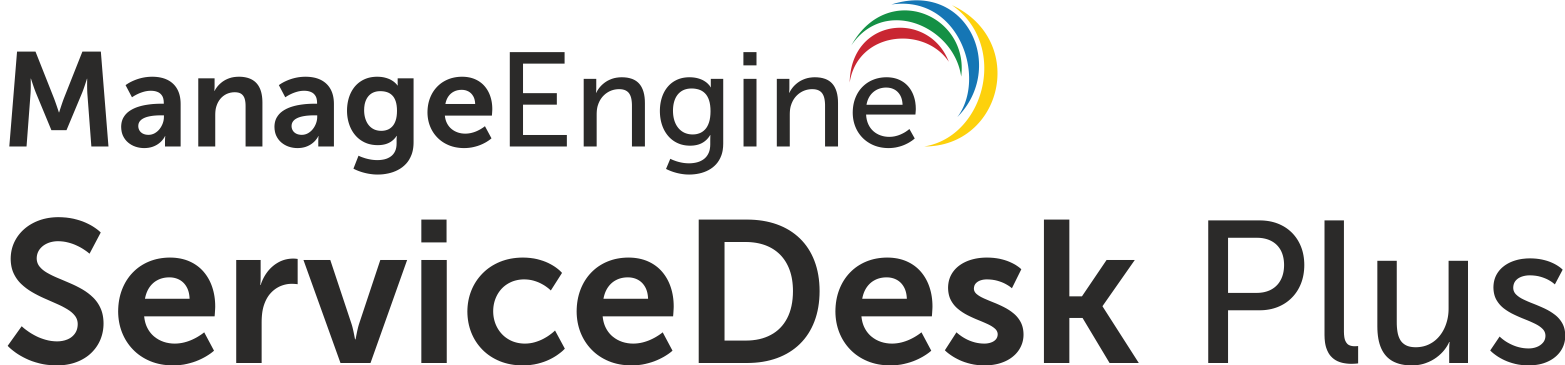 Say hello to Zylker
IT FOLKS
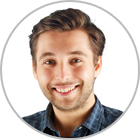 BUSINESS USERS
SCOTT 
IT TECHNICIAN
DAVE
HIRING MANAGER
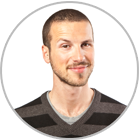 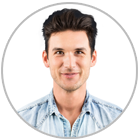 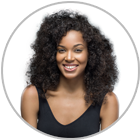 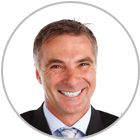 JASON
IT TECHNICIAN
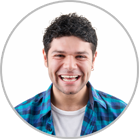 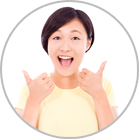 CIO
MARCUS
CATRIN
IT SERVICE MANAGER
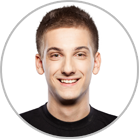 ADAM
IT TECHNICIAN
WENDY
HR
JOHN
END USER
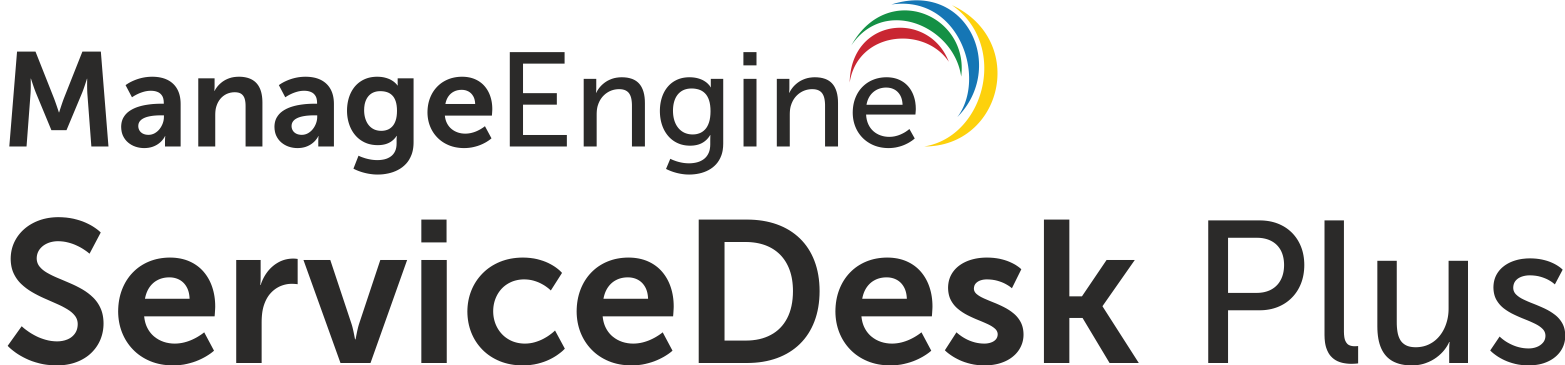 Zylker IT upgrades to 
Windows 10
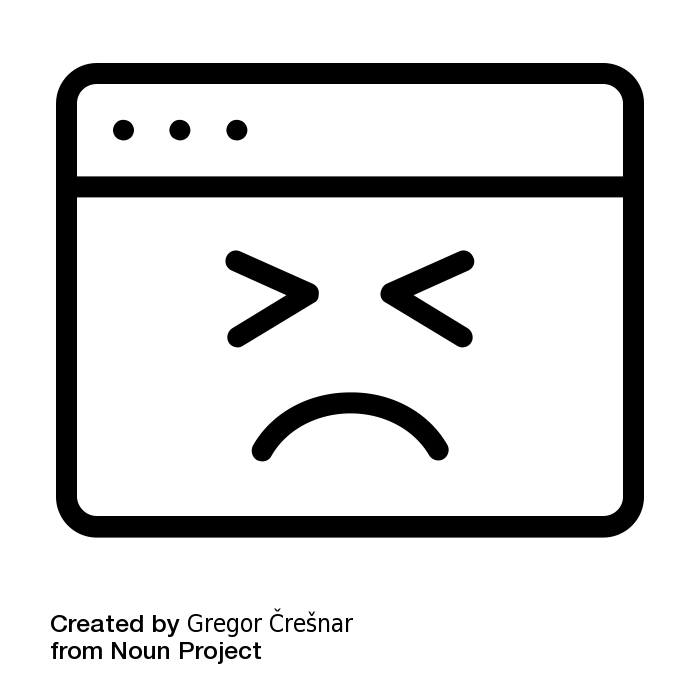 Incident management with ServiceDesk Plus
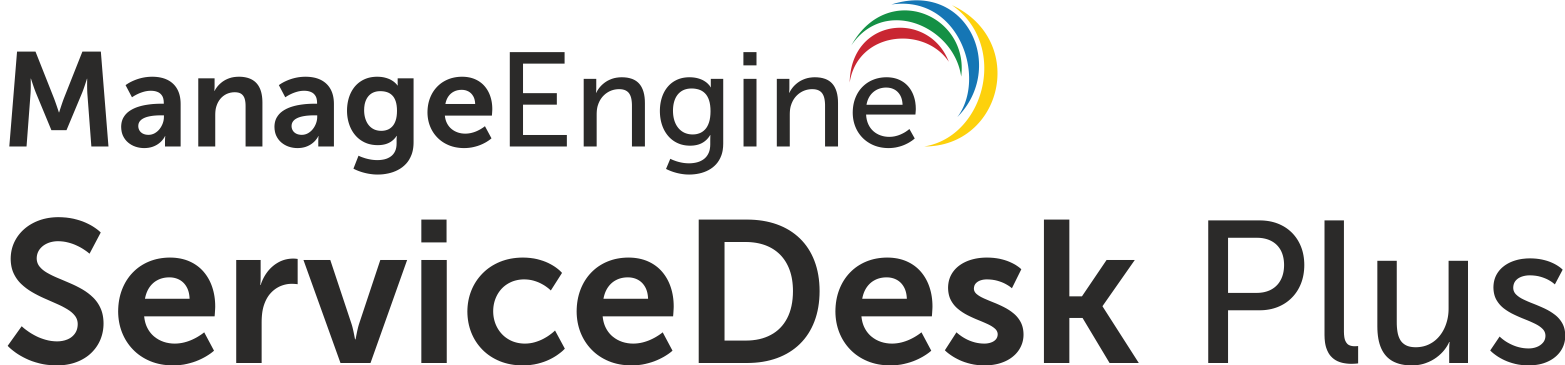 Zylker in trouble! 
Things don’t work as planned.
Tickets are pouring in!
THE IT TEAM
The keyboards and pointing devices are giving trouble!
VPN drops connection!
I’ve got complaints. Apparently, some notebooks with 500 MB RAM don’t receive all the information.
The firewall and DLP software don’t run on Windows 10
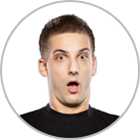 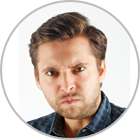 I don’t think the four-port KVM switches are compatible!
VPN drops connection
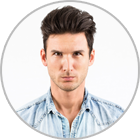 Adam from the San Francisco site
Scott, company wide support
Jason from the Los Angeles site
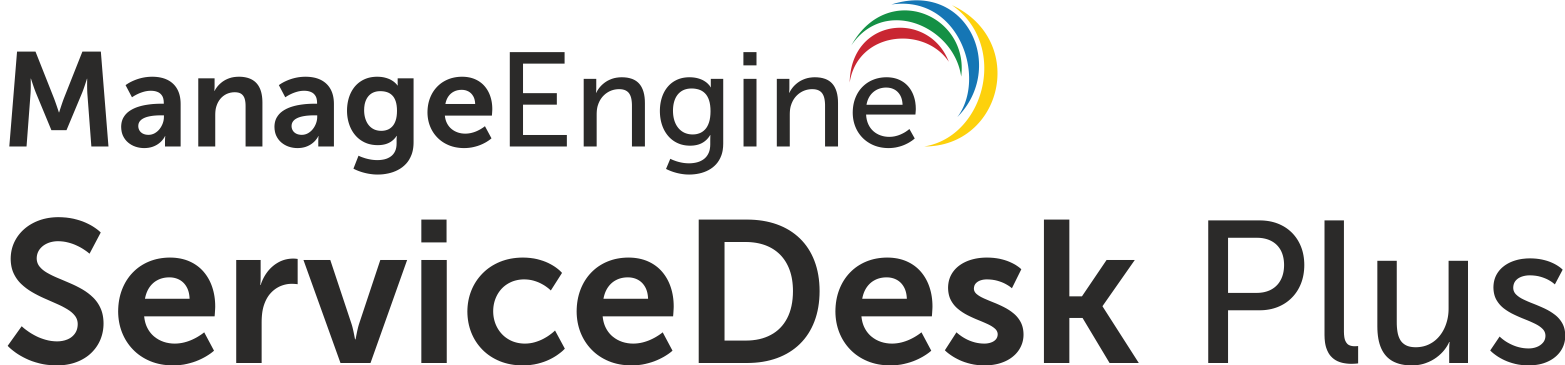 How things should work
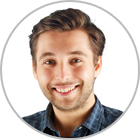 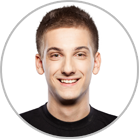 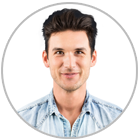 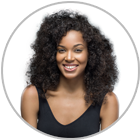 STEP 1
         
         Catrin assigns the Windows 10 upgrading 
         to Jason and Adam in their respective sites.
         Scott is in charge of the company
         wide upgrading.
STEP 2
 
The IT technicians add relevant solutions to the 
knowledge base to help resolve the upgrade-
related incidents.
STEP 3
 
Catrin makes a company-wide announcement 
about the Windows 10 upgrade in ServiceDesk
Plus so that all users are aware of it.
STEP 4
 
Scott creates relevant forms and incident 
templates and makes them available in the service 
catalog. This prepares them to handle incidents 
that may be triggered by the upgrade.
STEP 5
 
Catrin automates the workflow for the anticipated 
incidents and directs the tickets to the assigned IT
team for the Windows 10 upgrade.
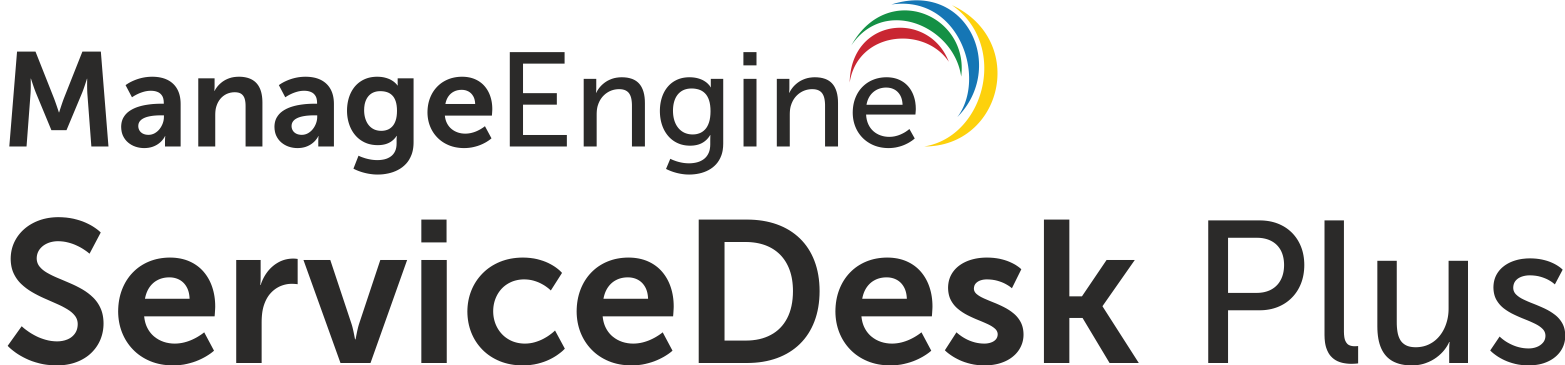 How things work at Zylker!
Who has an update?
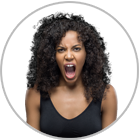 Who is taking care of the Los Angeles issue?
What’s the status? I need an update NOW!
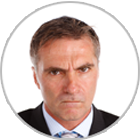 I need to know how many tickets we have from the Los Angeles site.
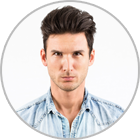 I took care of two tickets earlier today. Where are the rest?
We don’t have much time to resolve this. Productivity is at stake!
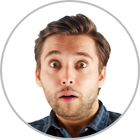 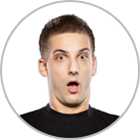 Um… I’m not sure if I should work on the VPN connectivity issue first or the tickets from the San Francisco site.
I have no clue on how many tickets we have received from each site.
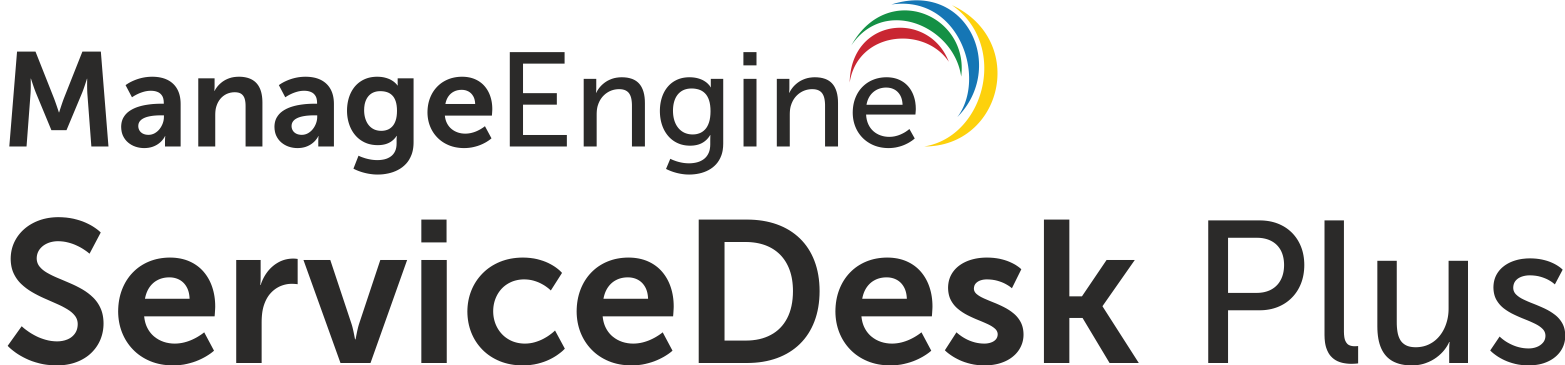 The domino effect
How a series of events impacted productivity at Zylker
LACK OF SLA
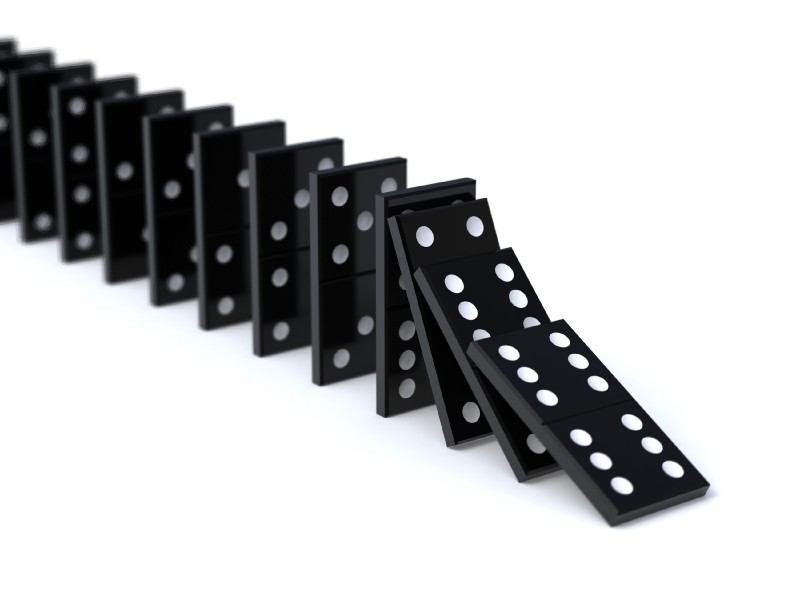 LACK OF OWNERSHIP
Without proper SLA management, resolution times were longer.
Technicians were unaware of their responsibilities and the lack of ownership led to chaos and SLA violation.
LACK OF A STREAMLINED WORKFLOW
POOR TRACKING SYSTEM
Lack of a proper workflow led to pending tickets and tickets were assigned to wrong the technicians.
No proper mechanism to track IT tickets delayed the resolution process.
POOR COORDINATION BETWEEN SITES
LACK OF AUTOMATION
Lack of automation to prioritize and assign tickets to the right technicians resulted in delayed response and resolution time.
Lack of coordination between sites led to disorganized request management.
Incident management with ServiceDesk Plus
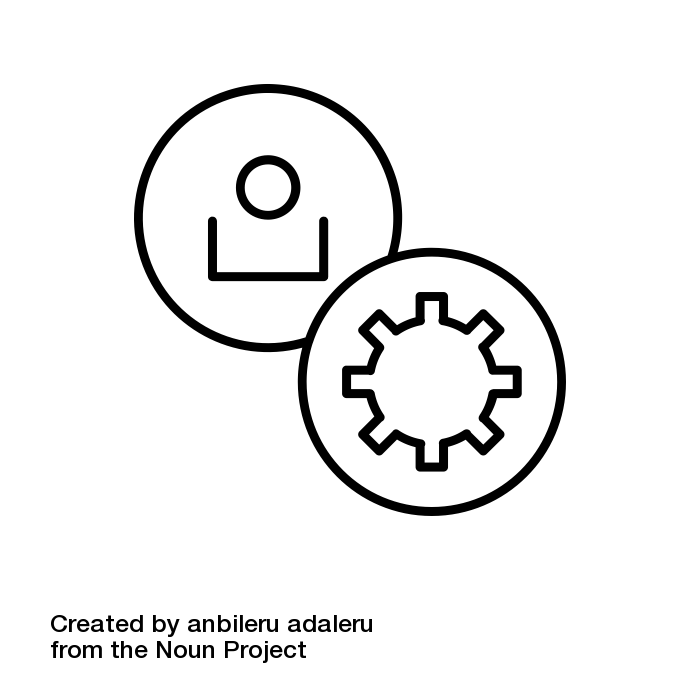 ServiceDesk Plus to the rescue!
A
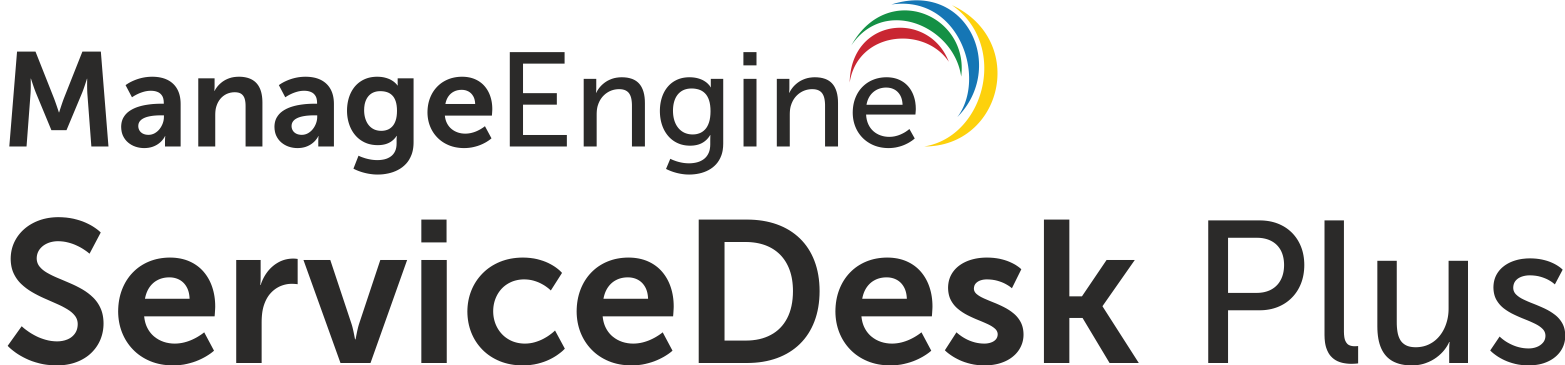 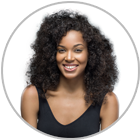 CUSTOMIZED WORKFLOWS FOR SITES
FEATURES: SITES AND BUSINESS RULES 
Zylker is a fairly large organization with multiple sites. To manage all the sites on a common platform, Catrin, the company’s IT service desk manager and admin, creates separate workflows for each site in ServiceDesk Plus. For each site, she automates default workflows using business rules.
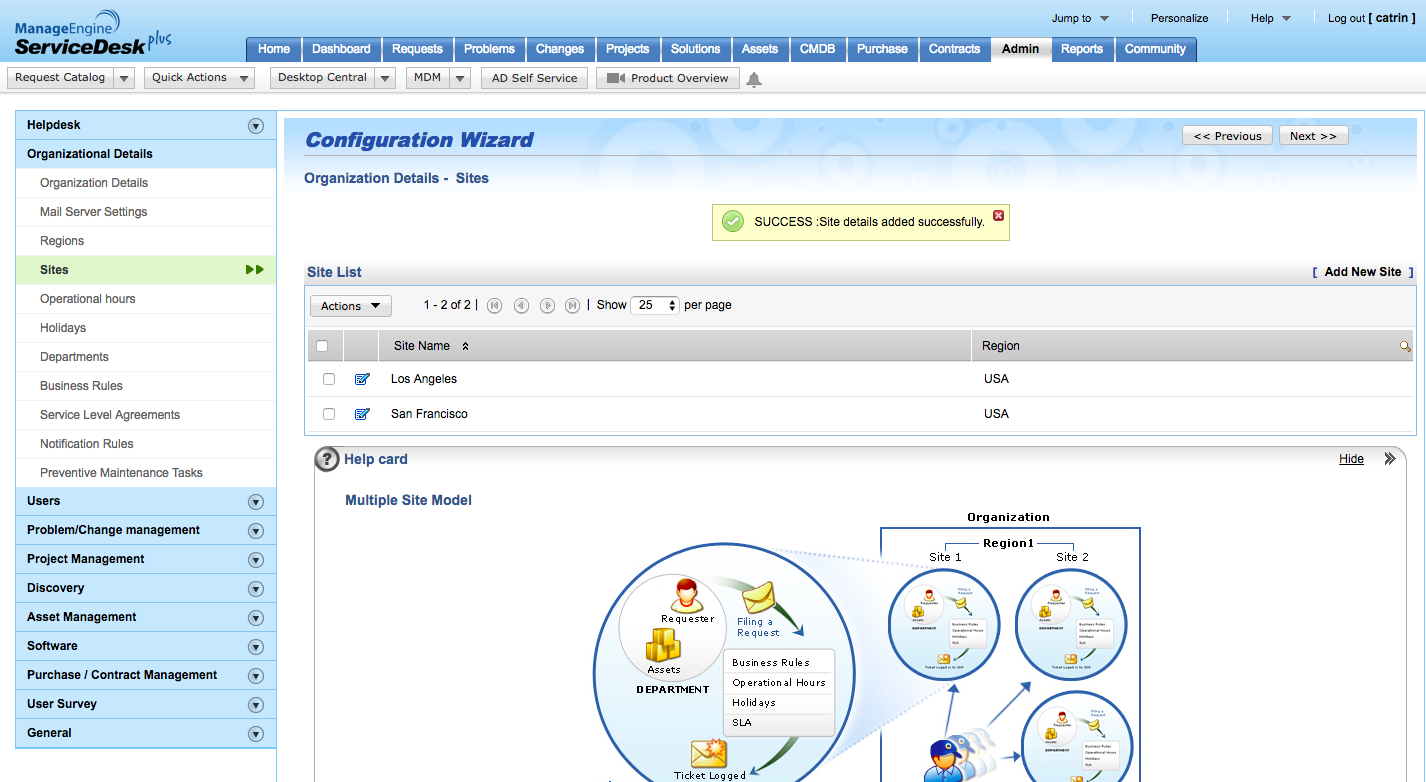 Catrin creates two separate sites for Los Angeles and San Francisco.
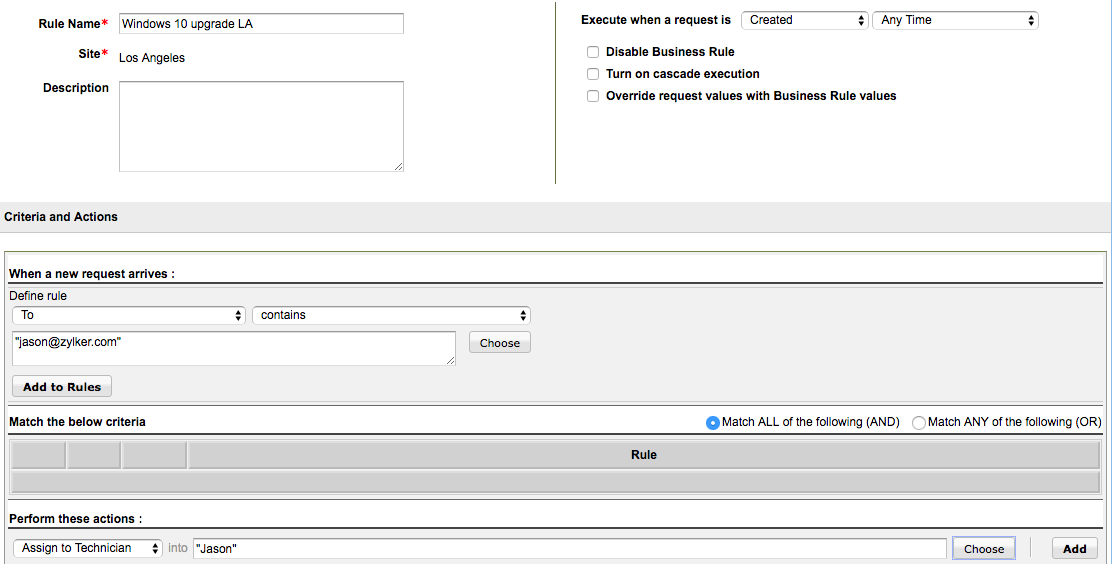 Creates a new business rule to divert all incidents from the Los Angeles site to Jason.
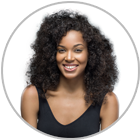 DEFINING RESPONSE AND RESOLUTION SLAs
FEATURE: SERVICE LEVEL AGREEMENTS
Catrin defines high response and resolution SLAs for the ‘Windows 10 upgrade’ issue.
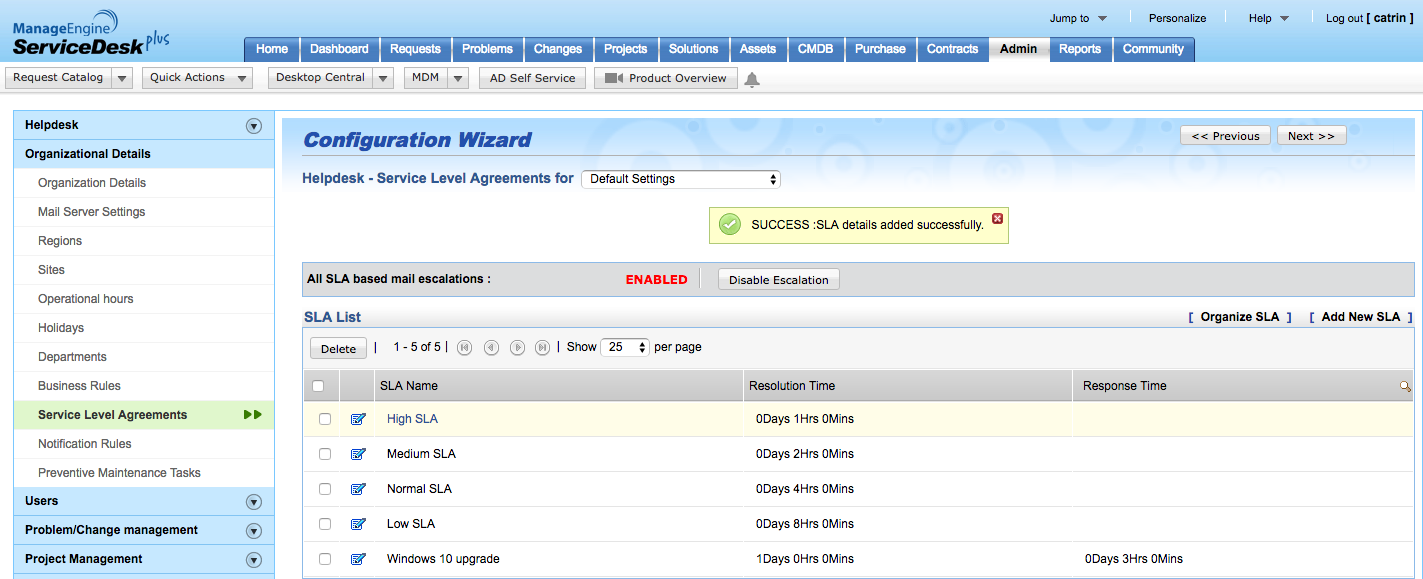 Catrin creates stringent response and resolution SLAs for the Windows 10 upgrade issue.
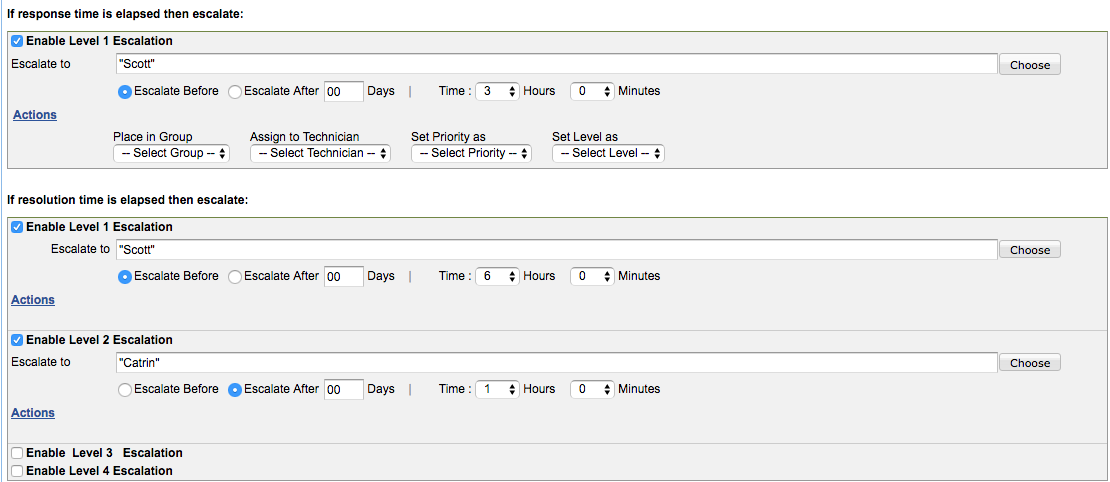 Creates a new business rule to divert all incidents from the Los Angeles site to Jason.
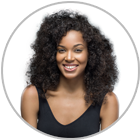 CREATING A MASTER TICKET FOR THE WINDOWS 7 MIGRATION
FEATURES: REQUESTS

Catrin creates a master ticket for the Windows 10 migration for Zylker using the ‘Requests’ module.
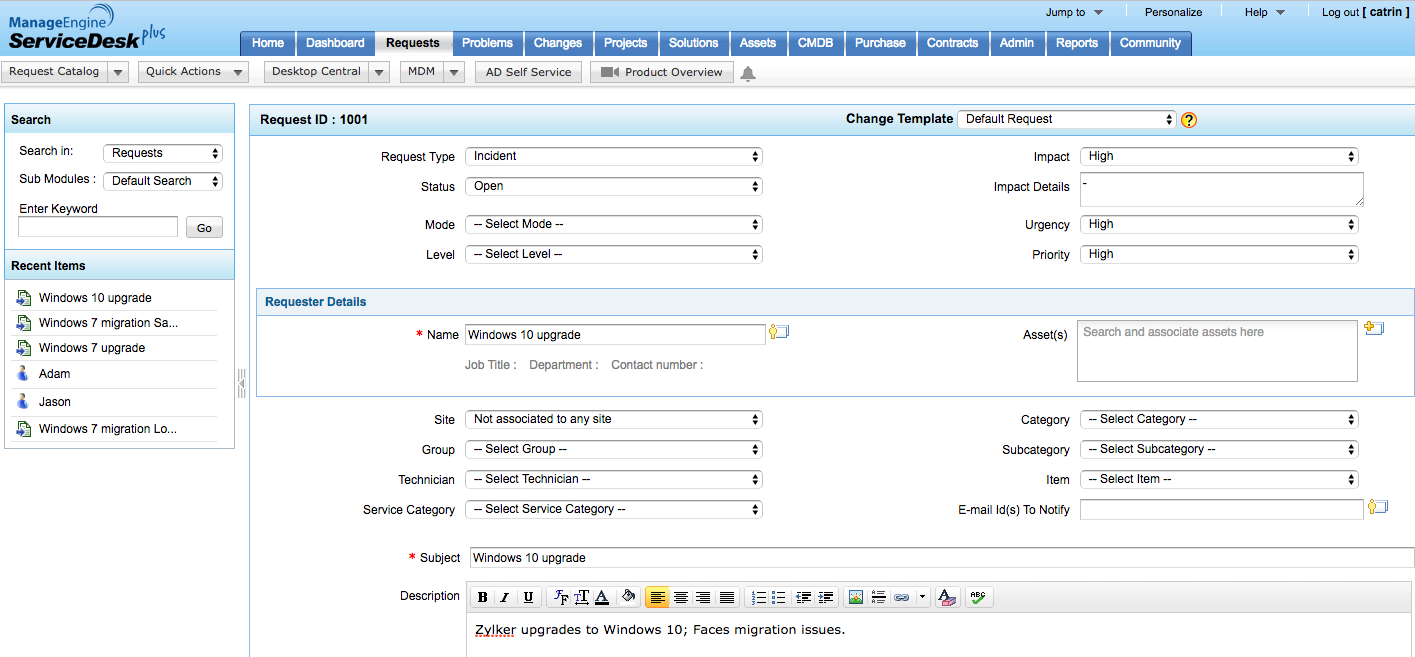 Sets the impact, urgency, and priority of the incident.
Catrin creates a master (parent) ticket for the Windows 10 migration.
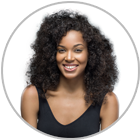 CREATING DEPENDANCIES BETWEEN REQUESTS
FEATURE: ADD DEPENDENCY
Catrin adds all the tickets pertaining to the Windows 10 upgrade as dependencies to the master (parent) ticket. This will help technicians keep track of the tickets that need to be worked on before the master ticket can be closed.
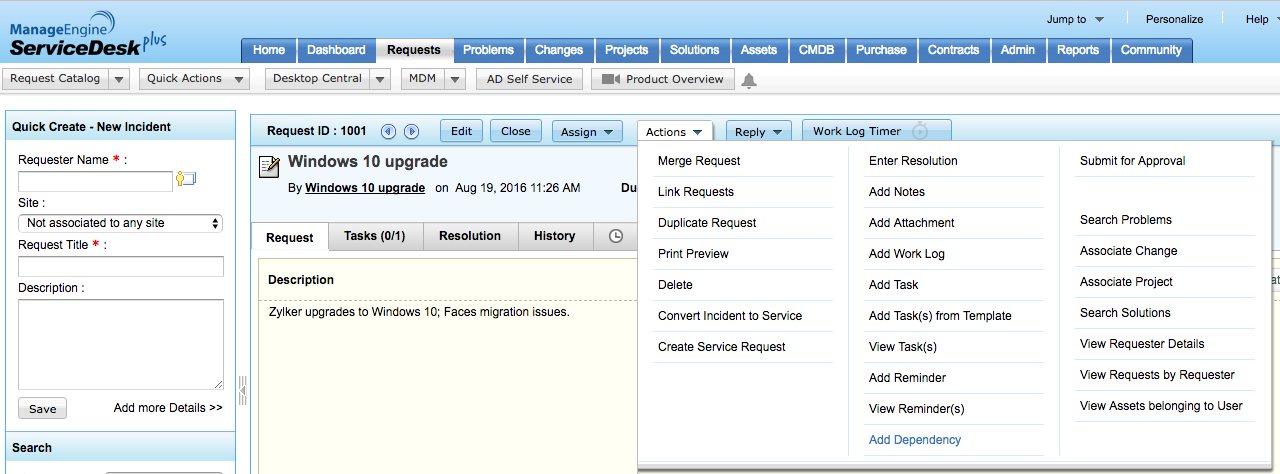 Catrin merges the tickets to the parent ticket.
Catrin adds the tickets as dependencies to the master ticket.
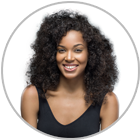 CREATING DEPENDANCIES BETWEEN REQUESTS
FEATURE: DEPENDENCY MAP

The dependency map helps keep track of relationships between the tickets.
Makes the master ticket the parent.
Creates dependencies between tickets as seen in the dependencies map.
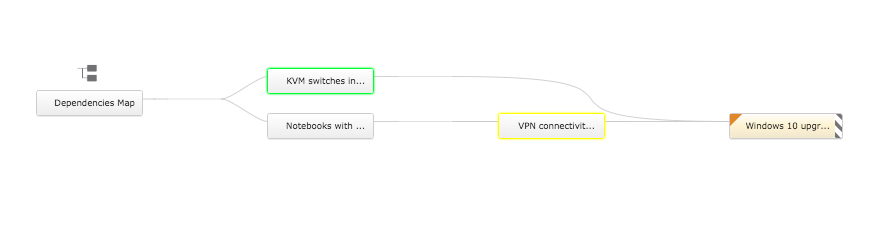 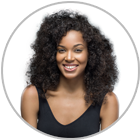 CREATING NOTIFICATION RULES
FEATURES: NOTIFICATION RULES AND TEMPLATES
Catrin enables the notification rules to ensure that the technicians stay updated on ticket (request) creation and on the progress of the tickets. She also modifies the notification templates specific to each event to enhance response time.
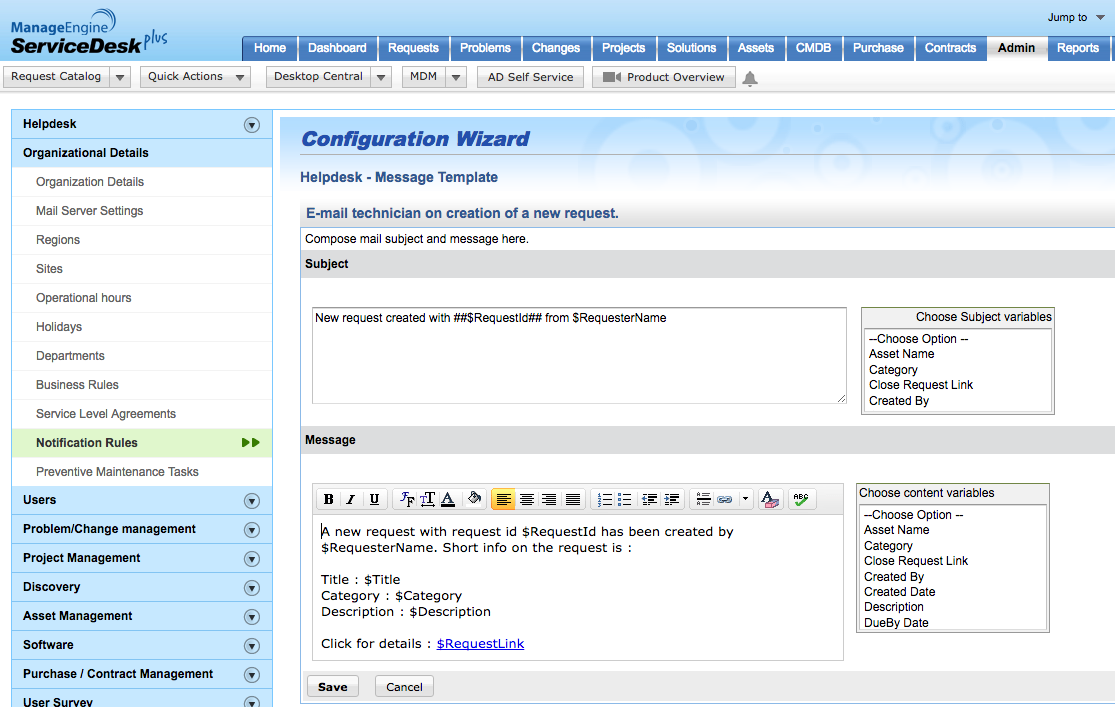 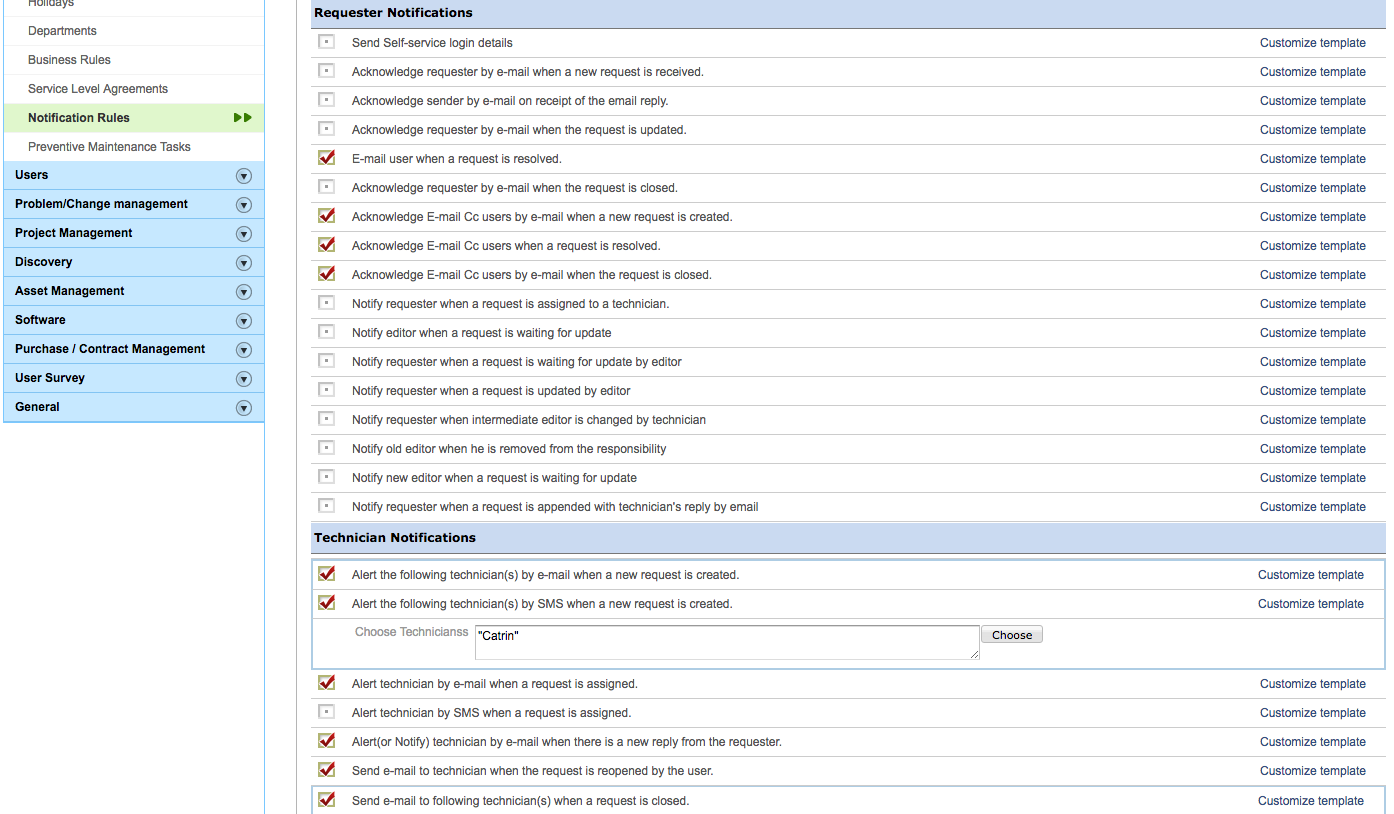 Catrin enables notifications to alert technicians on important updates.
Catrin customizes the request (ticket) notification templates.
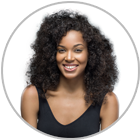 CREATING TASKS
FEATURES: TASKS AND TASK TEMPLATES
Catrin defines the task templates and adds tasks to the parent ticket so that technicians can finish those tasks required to close the parent ticket.
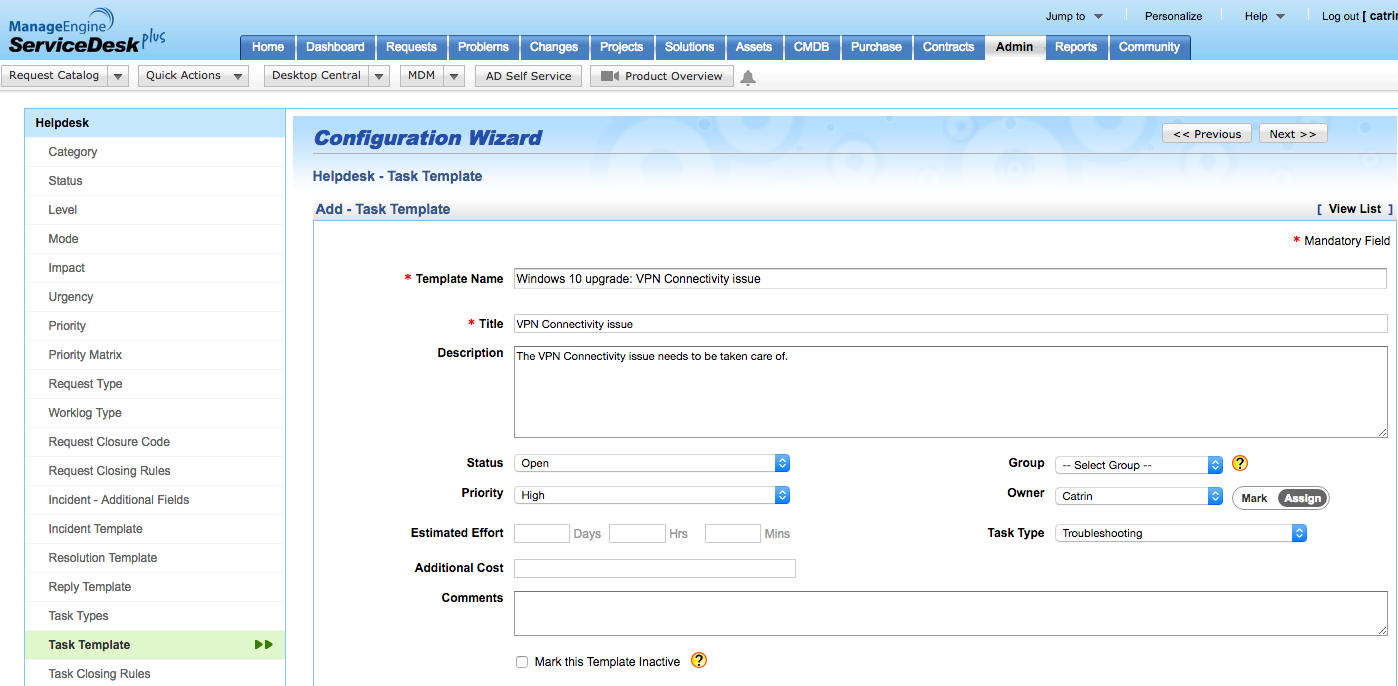 Catrin creates tasks templates in the admin module.
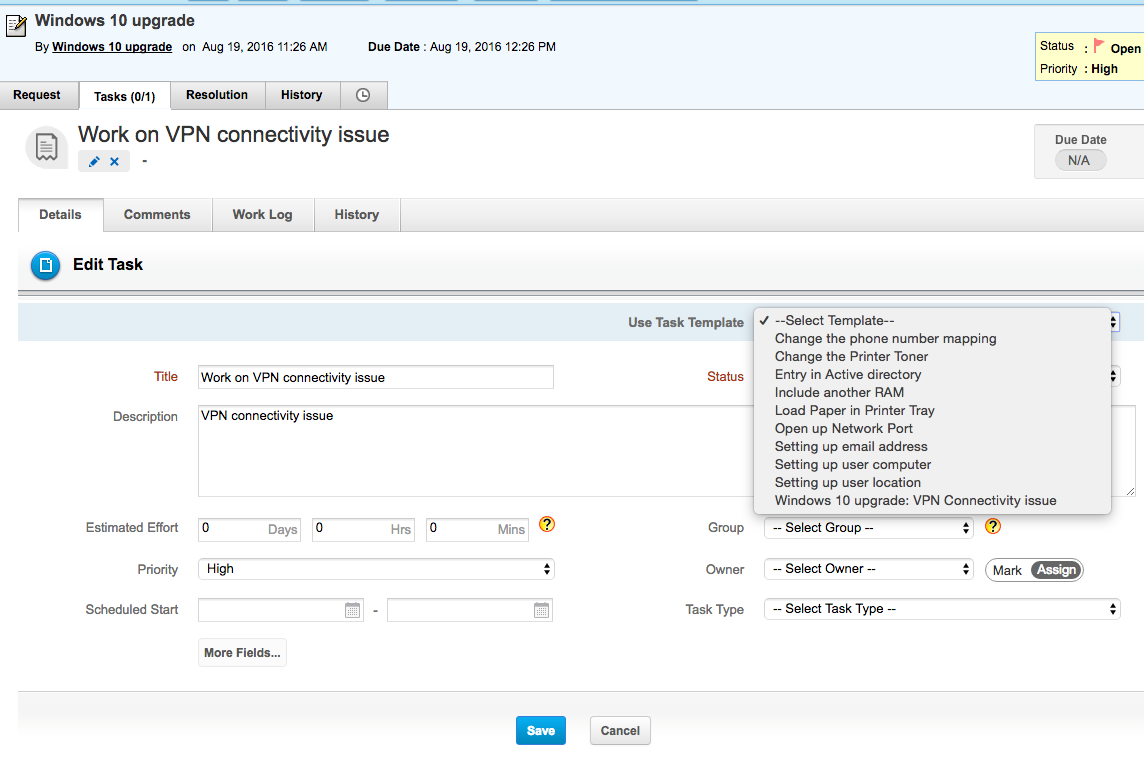 Associates the task template to the appropriate task in the parent ticket.
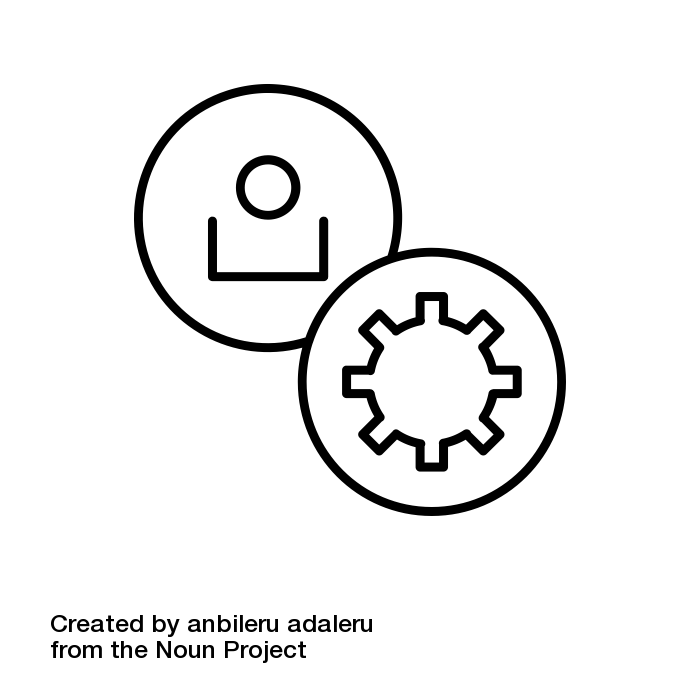 A happy ending with ServiceDesk Plus!
NOTIFY
Automated notifications ensure that technicians are alert at all times.
3
TASKS
Tasks allow technicians to have their own “to-do” list.
CLOSURE
2
4
Dependencies created ensure that the child tickets are closed automatically on closure of the parent ticket.
DEPENDENCY
Tickets added as dependencies to the parent ticket allow technicians to manage all the tickets pertaining to the issue in one place.
1
AUTOMATE
Using business rules, preconfigured workflows are created and the tickets are prioritized and assigned to relevant technicians. SLAs ensure response and resolution times and timely escalations.
5
6
CREATE
The master ticket is created in the portal.
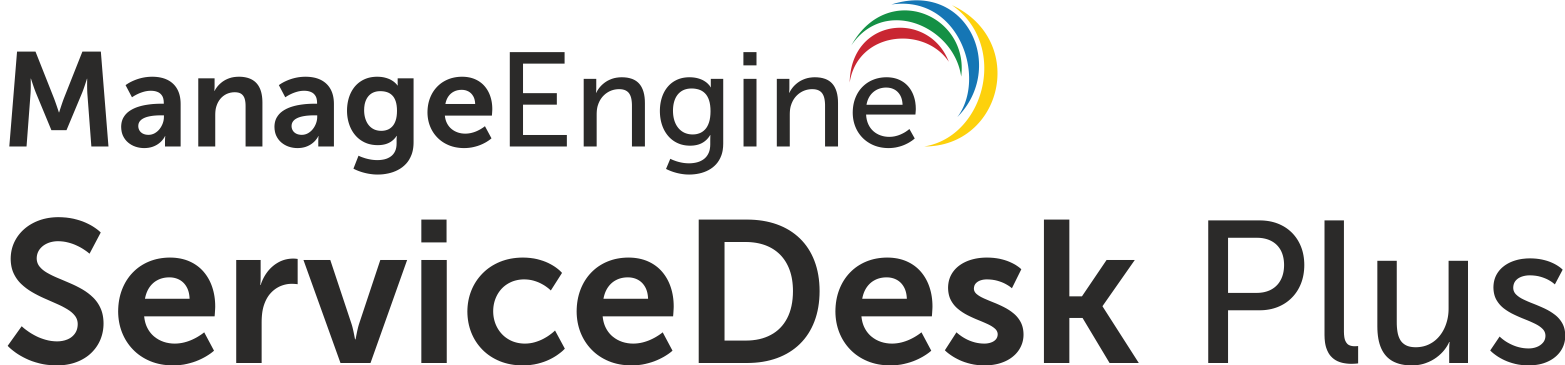 What customers say
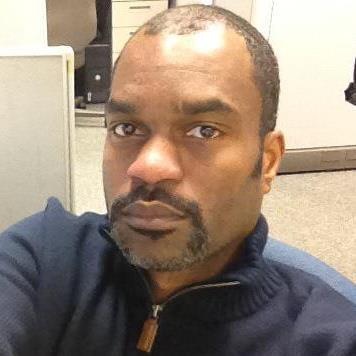 ServiceDesk Plus has been a great decision both functionally and financially.
James Arnold
Service desk manager
Manhattan Associates
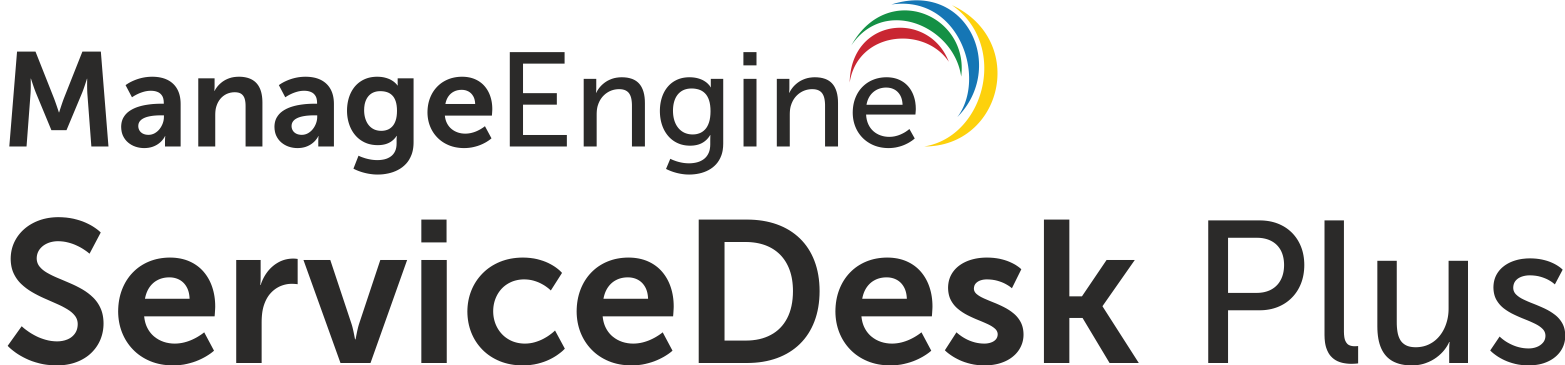 100,000+
IT service desks
700,000
IT technicians
185
Countries worldwide
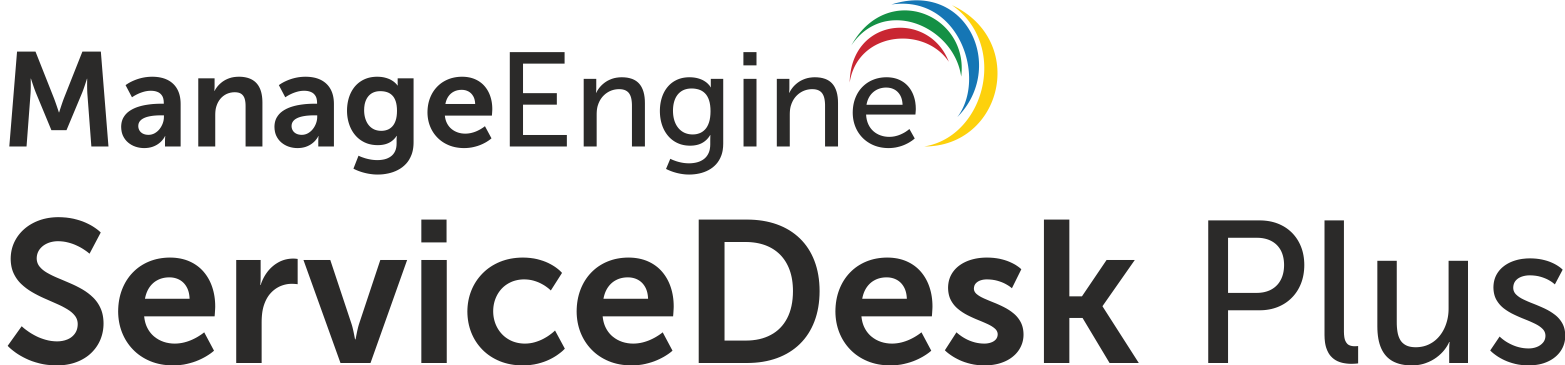 Get ServiceDesk Plus
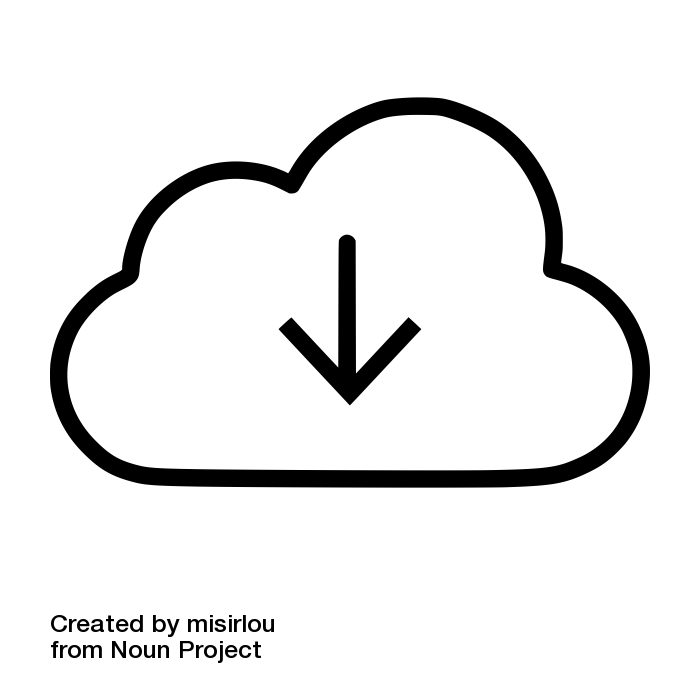 Sign up for a 30-day free trial.
Join the 100,000+ IT help desks worldwide.
Have questions? Drop us a line at hello@servicedeskplus.com
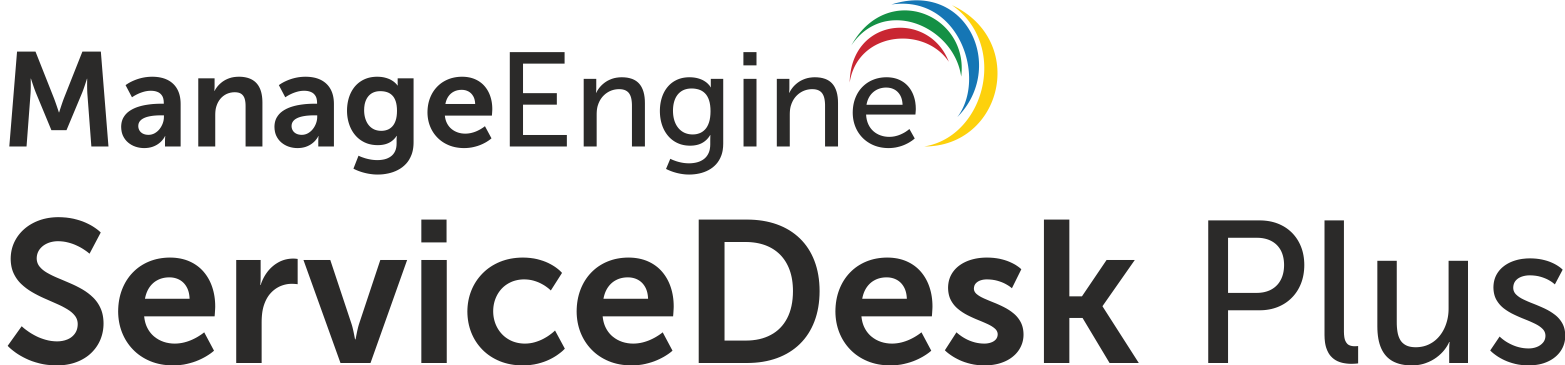